Building a Network Dataless SEEDVolume with PDCC
The General Approach
Create a complete, representative station
Clone, or copy, the station
Update the new station entry as needed
Save new dataless SEED
1
Select Station and Launch Clone Tool
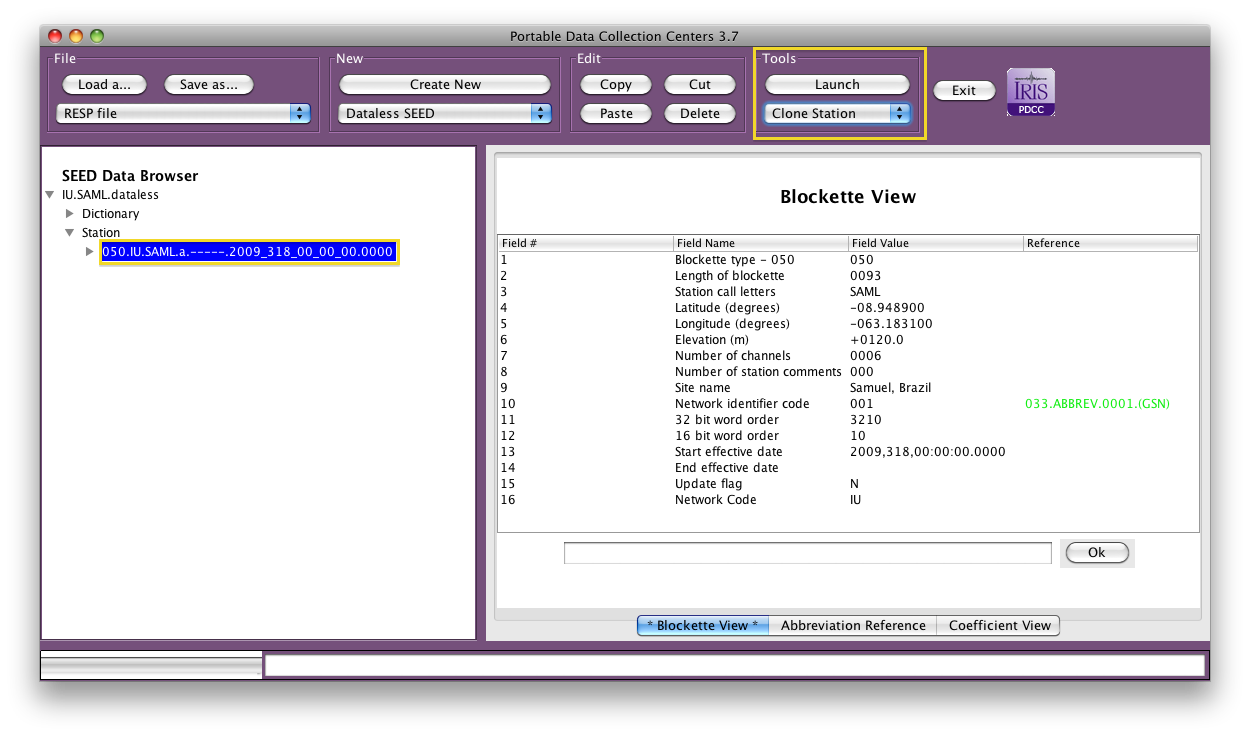 2
Clone Station Dialog
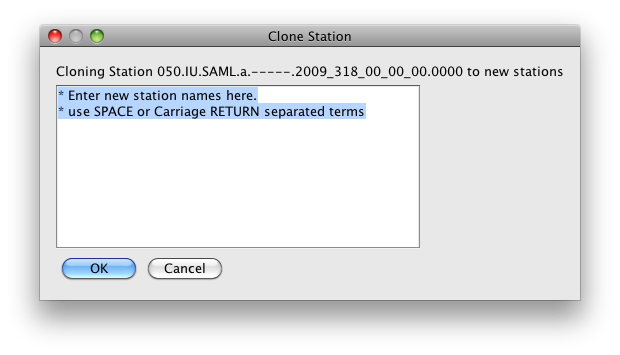 One or more stations can be created

 Reminder of station being copied
3
Clone Stations
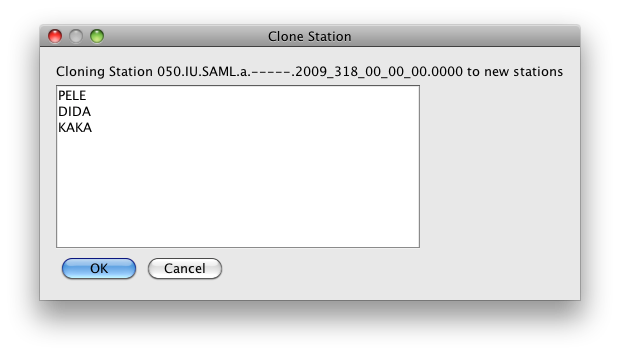 4
Cloned Stations (green)
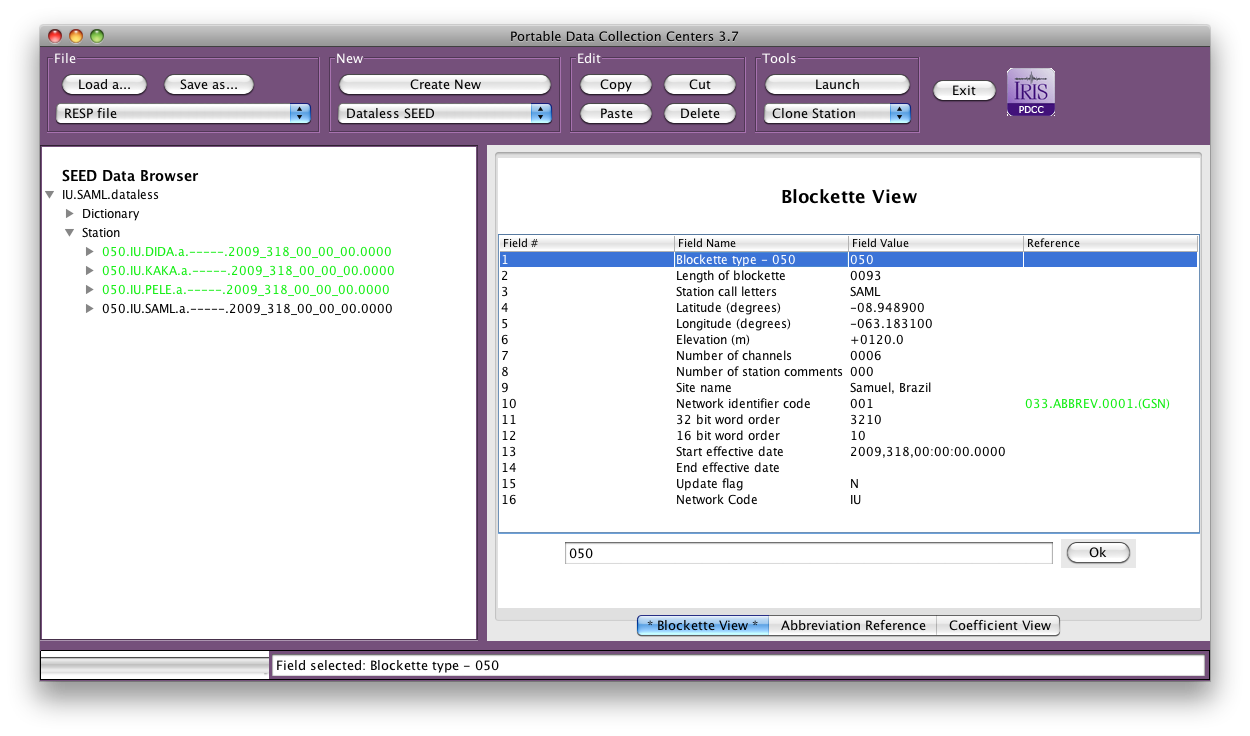 5
Updating New Stations
Critical fields that must be updated:
Latitude  (Blockette 50, field 4)
Longitude  (Blockette 50, field 5)
Elevation  (Blockette 50, field 6)
Site name  (Blockette 50, field 9)
Start date  (Blockette 50, field 13)
End date  (Blockette 50, field 14)
Channel set  (Blockette 52’s)
* Select channel (B052) and use “Delete” to remove entries
6
Updating New Station Entries
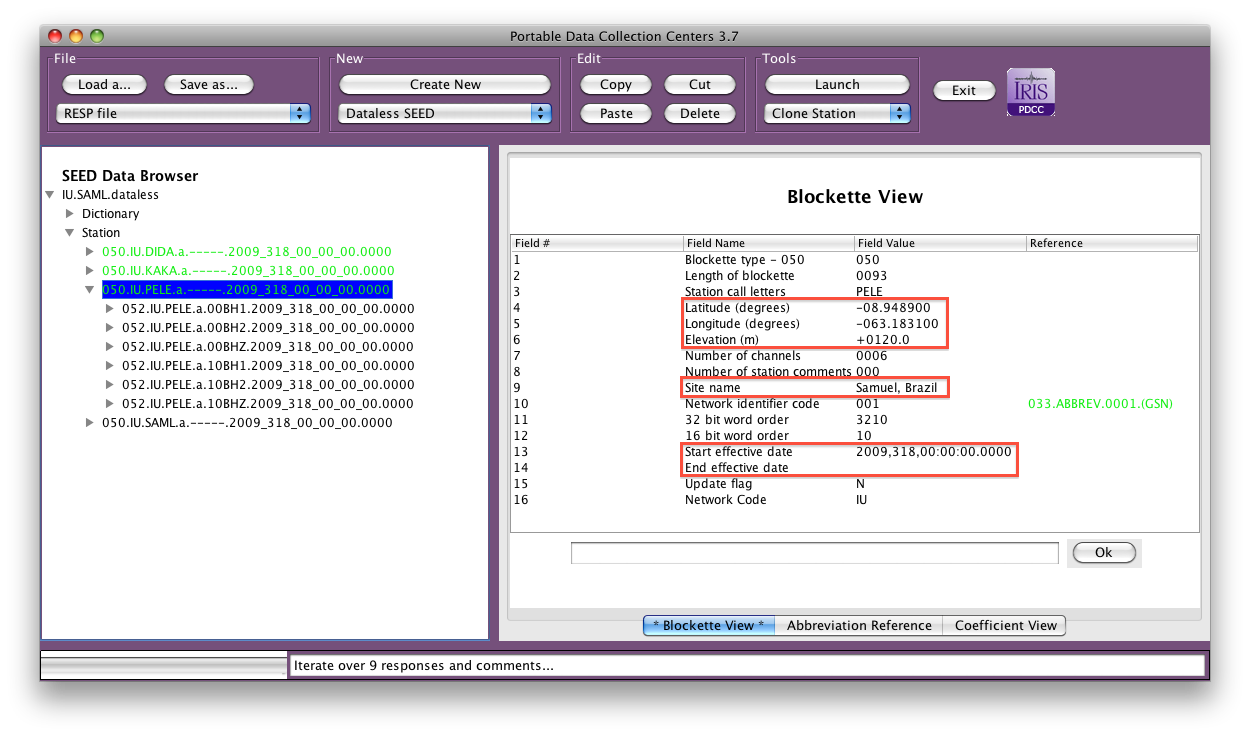 7
Other Potential Considerations
Further modifications might be necessary: Network Code, channel comments, etc.

Creating representative station metadata templates for equipment sets
8
Exercise: Building Your Own Network Dataless SEED Volume
Load representative metadata
Clone stations
Modify new station entries
Save new dataless
9